CYTOSKELETON
MICROFILAMENTS/ACTIN FILAMENTS

2. INTERMEDIATE FILAMENTS

3. MICROTUBULES
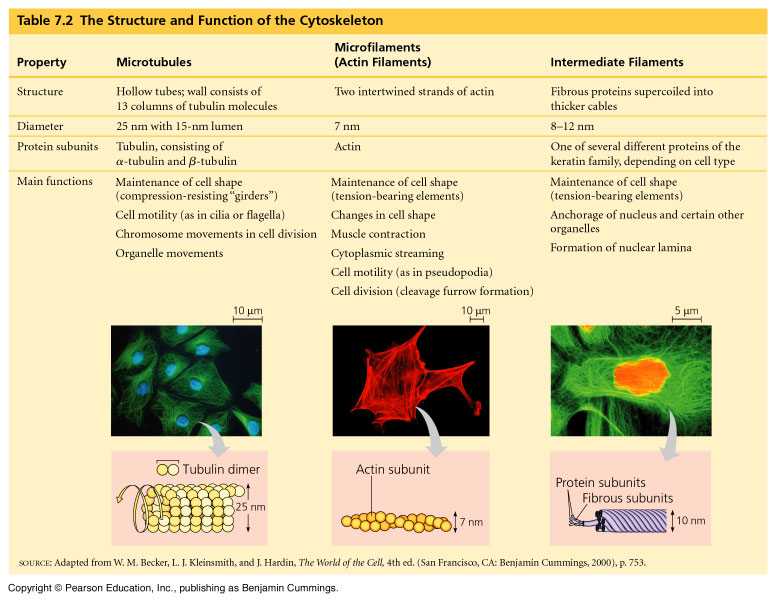 CYTOSKELETON
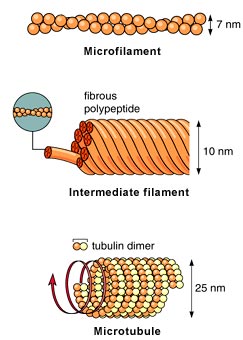 CytoskeletonMade of proteinsDynamic propertiesCoordinate with each otherCoordinate with external signal
Introduction
The cytoskeleton is a network of fibers extending throughout the cytoplasm.
The cytoskeleton organizes the structures and activities of the cell.
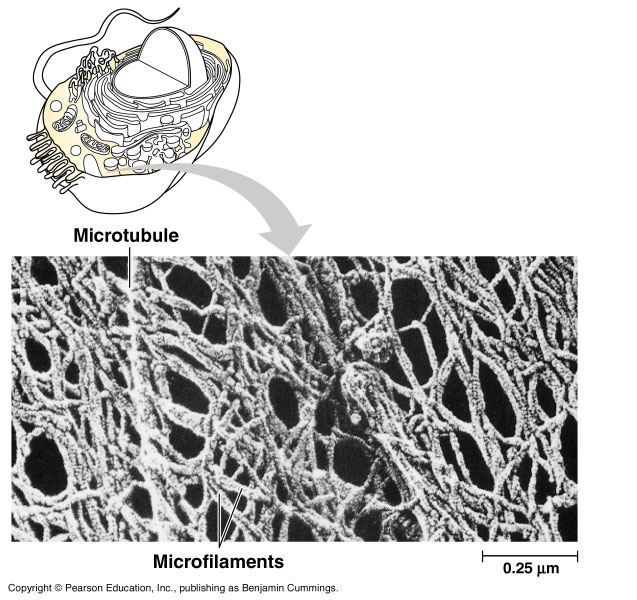 I.MICROFILAMENTS/ACTINFILAMENTS
Skeleton" contained within a cell's cytoplasm and is made UP of protein

Present in eukaryotic cells ,

Recent research has identified the prokaryotic cytoskeleton.

50 to 70 A⁰ / 5-7 NM. in diameter.

 In cluster beneath cell membrane
Formed from globular proteins & similar to actin of muscles hence called actin filament.

Arranged in two different ways-
	a) Lie parallel bundles near the surface of the cell membrane,  e.g. cleavage furrow dividing cell.

These bundles also contain other muscle proteins like myosin, tropomyosin & alpha atinin in clustered cells
b) In second they are in loose network, 
	e.g. Pseudopodia in Amoeba and WBCs

Also involved in movement associated with furrow formation in cell division, cell migration during embryonic development

Form major component of the cells

Acts as contractile machinery, thus muscle cells richly supplied with microfilaments

Made up of actin, myosin & myosin protein

In non muscle cells found in cortical region nr. Plasma membrane
The major cytoskeletal protein of most of the cells is actin.

Actin was first isolated from muscle cell in 1942 constitute 20 percent of cell protein

Yeasts have single actin gene, while higher eukaryotes have several distinct type of actin

In mammals have six actin genes, which are very similar in amino acid sequence
Polymerization of G-actin.Actin monomers polymerise to form actin filament(positive end elongates 5-10 times faster than –ve end)
Actin cytoskeletona) G-actin         b)F-actinMg++-+
Functions of Microfilaments
Responsible for muscle contraction due to high concentration
Cell movement
Tubular gland formation
Gastrulation: cell migration during embryonic development
Cell division: cleavage furrow formation
Involved in cytokinesis
Responsible for nerve outgrowth
OTHER FUNCTIONS:
Actin filaments are concentrated beneath the plasma membrane (cell cortex) and give support to the cell
mechanical strength.
Assembly of actin filaments can determine cell shape and cause cell movement.
Association of actin filaments with myosin can form
contractile structures.
INTERMEDIATE FILAMENTS
Intermediate size about 10 nm 
(actin-7 nm & microtubule 25nm)

Tubular in str. Made up of 4-5 protofilaments arranged in parallel fashion

Not directly involved in cell movements

Plays role by providing mechanical support to cells and tissues

Contractile units in the cell
Actin filaments & microtubules are poloymers of single type of protein(actin & tubulin)

Intermediate f. composed of variety of proteins and are expressed in different types of cells

More than 50 diff. types intermediate filaments proteins identified

Based on similarities between their A. Acid sequences  classified in to 6 groups.
Microtubule
Microtubules are long, hollow cylindrical & filamentous or fibrillar structures found in the cytoplasm of all eukaryotic cells

First observed by De Roberties and Franchi (1953) in nerve fibres

Named as Microtubule by Slautterback (1963)

They shows similarity with the fibrilar elements of cilia and flagella hence the name Microtubule.

Absent in prokaryotes
They may be labile or stable
Labile Microtubules are easily disrupted by the treatment of inhibitors such as vinblastin, colchicine
E g- Microtubules of pseudopodia of amoeba and mitotic spindle fibres

Stable  Microtubules are not easily disrupted by the treatment of inhibitors.  e.g. microtubules of cilia &
    flagella
Structure of Microtubules
Microtubules are long and hollow cylinders, composed of many subunits called as protofilaments.

The number of protofilaments is variable

A T.S. of cytoplasmic microtubule shows 13 subunits or protofilaments
They lie parallel to the long axis of the microtubule

Neurotubules are composed of 13 protofilaments 

Cockroach epidermis-15 protofilaments
Outer diameter of cylinder of the microtubule is 240 A⁰/24 nm
Diameter of hollow core is 150 A⁰/ 15nm
Thickness of wall is 50 A⁰/ 5 nm
Length of microtubule is few micron  several micron
Some cases several millimeters
The protofilamets are composed of globular protein
     (Tubulin) units.
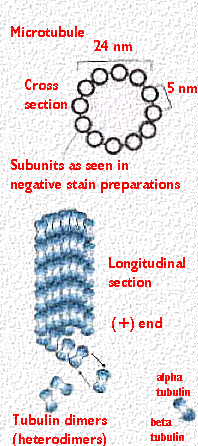 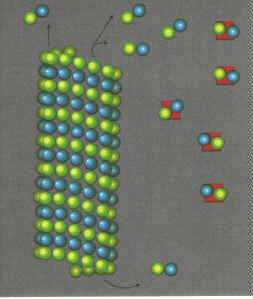 Tubulin is dimer made up of 2 similar polypeptidesThe 2 units of tubulin dimer is alpha tubulin & beta tubulinThese units are arranged alternately in the protofilamentsMolecular wt. of alpha tubulin is 55000 Dalton,  Molecular wt. of beta tubulin is 57000 Dalton Amino acid composition in both are similar
Functions of Microtubules
Maintenance of cell shape: Rigid strs. Supporting  cytoskeleton give shape to the cell

Changes in the cell shape (morphogenesis): MicrotubulesChanges in the cell shape during cell differentation. Eg –elongation of cells in the lens of eye and nucleus of spermatid during sperm formation 

Transport of cellular material: Neurofilaments and Microtubules found in the axons of the nerve cells transport protein and other substances from cell body to the axons

Release of insulin from the beta cells of pancreas

Sensory transduction: Many Microtubules of sensory cells acts as transducers convert stimuli in to nerve impulses

Chromosomal movement in cell division: During mitosis and meiosis spindle fibers appeared are bundles of microtubules

Movement of cilia and flagella: The central axis or axoneme of cilia and flagella is made up Microtubules, which involved in the movement of cilia and flagella
OTHER FUNCTIONS:
1. 	To form an architectural framework that establishes the overall 	polarity of the cell by influencing the organization of the nucleus, 	organelles, and other cytoskeleton components. 2. 	To form the spindle apparatus and ensure the proper segregation of 	duplicated chromosomes into daughter cells during cell division (aka 	cytokinesis). The spindle apparatus also regulates the assembly and 	location of the actin-rich contractile ring that pinches and separates 	the two daughter cells.3.	 To form an internal transport network for the trafficking of vesicles 	containing essential materials to the rest of the cell.4.	 To form a rigid internal core that is used by microtubule-associated 	motor proteins to generate force and movement in motile structures 	such as cilia and flagella. A core of microtubules in the neural growth 	cone and axon also imparts stability and drives neural navigation and 	guidance.
Comparison of some properties of microfilaments, intermediate filaments & microtubules
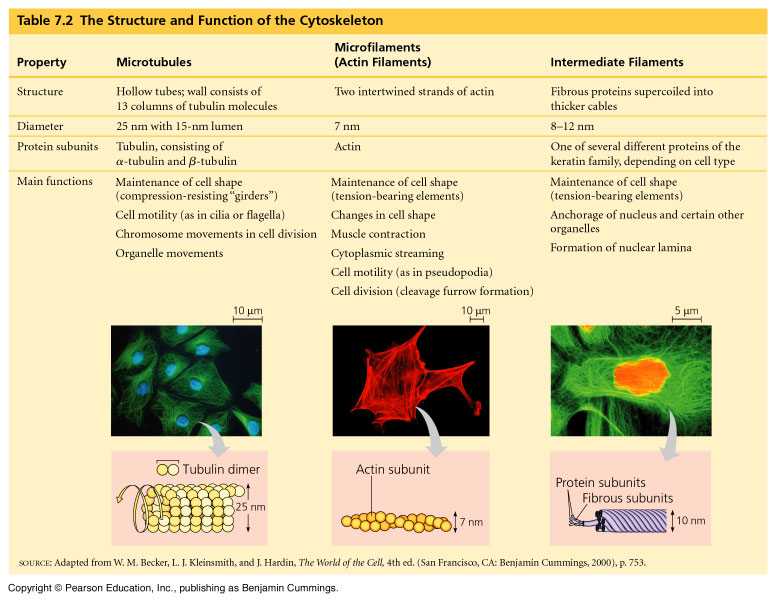 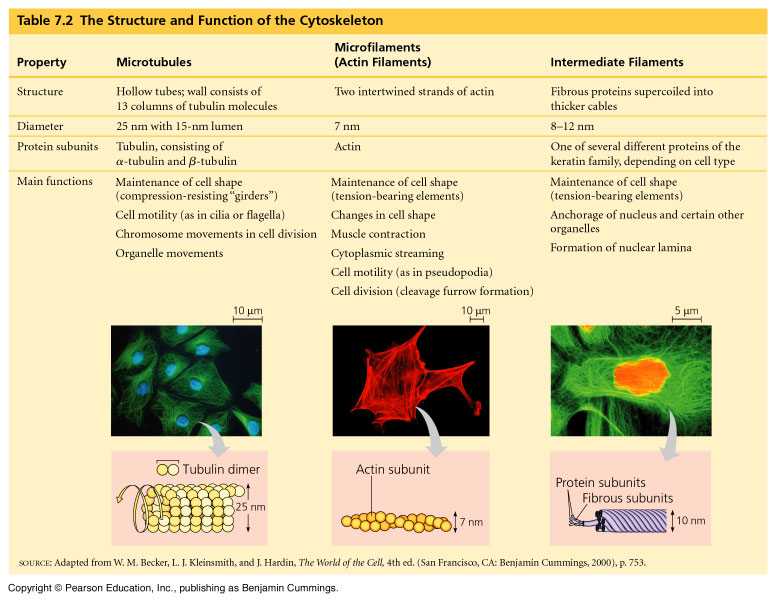